Fermentation
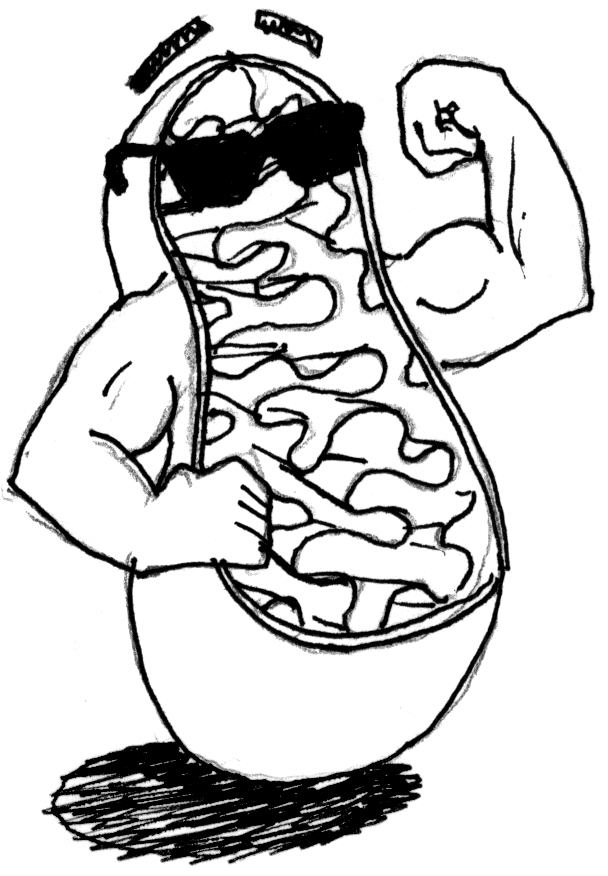 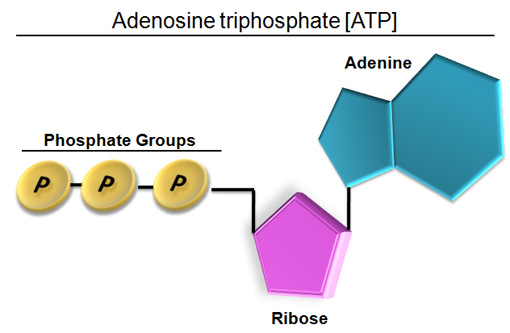 Ms. Day 
Honors Biology
Lecture #8
Turn to your partner and discuss…
What do you think would happen to your body if your held your breath for 30 seconds?
Cellular Respiration vs Fermentation
Sometimes…
You RUN OUT of oxygen gas… like when????
Alcoholic Fermentation
Pyruvate is turned into Alcohol
CO2 is released (bubbles!)

Who? Yeast and bacteria for brewing and bread making

CO2 is released
+
Alcohol
(waste)
CO2
Goal: produce energy carriers to go back to glycolysis to keep it going
Lactic Acid Fermentation
Pyruvate is turned into Lactic acid
Builds up in muscles
Lactic acid eventually breaks down and blood “washes” it away from muscles

Example: Animals w/ muscle cells, bacteria
Lactic acid makes muscles sore after exercise

No CO2 is released
Lactic Acid
(waste)
Fermentation vs. Cellular Respiration
Similarities: 
Both make ATP
Both create NAD+ to be sent back to glycolysis

Differences:
Cellular respiration makes A LOT MORE usable energy (ATP)…much better!
NEEDS OXYGEN 
Fermentation makes a little USEABLE energy
NO OXYGEN
Cellular Respiration
Fermentation